H.3 Interbellum 1918-1939
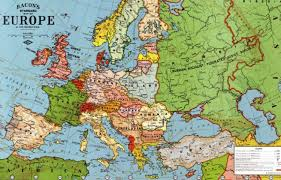 3.1 democratie en economische crisis
Waar gaat deze paragraaf over?
Met welke problemen kreeg Duitsland na de Eerste Wereldoorlog te maken?
Welke hulp kreeg Duitsland na de Eerste Wereldoorlog
Wat waren de oorzaken en gevolgen van de economische crisis vanaf 1929?
Duitsland in de problemen
Interbellum = periode tussen de 2 wereldoorlogen

Na WOI veel onrust in DL:
keizer gevlucht 
communistische poging tot staatsgreep
teleurstelling over wapenstilstand

1919 ontstaan Republiek van Weimar = nieuwe regering, Republiek met democratische grondwet
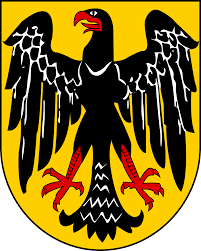 problemen in de republiek:

onrust bevolking
slechte economie




Duitsland na 1918
onrust bevolking
ontevredenheid verlies oorlog + woede over Vrede van Versailles
           
Dolkstootlegende:
WOI was verloren door
verraad en niet door
de soldaten.
De regering had het 
leger verraden met het 
tekenen van 
wapenstilstand
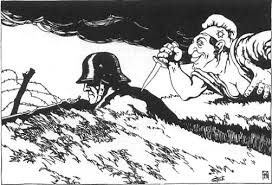 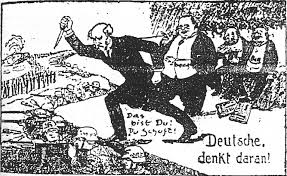 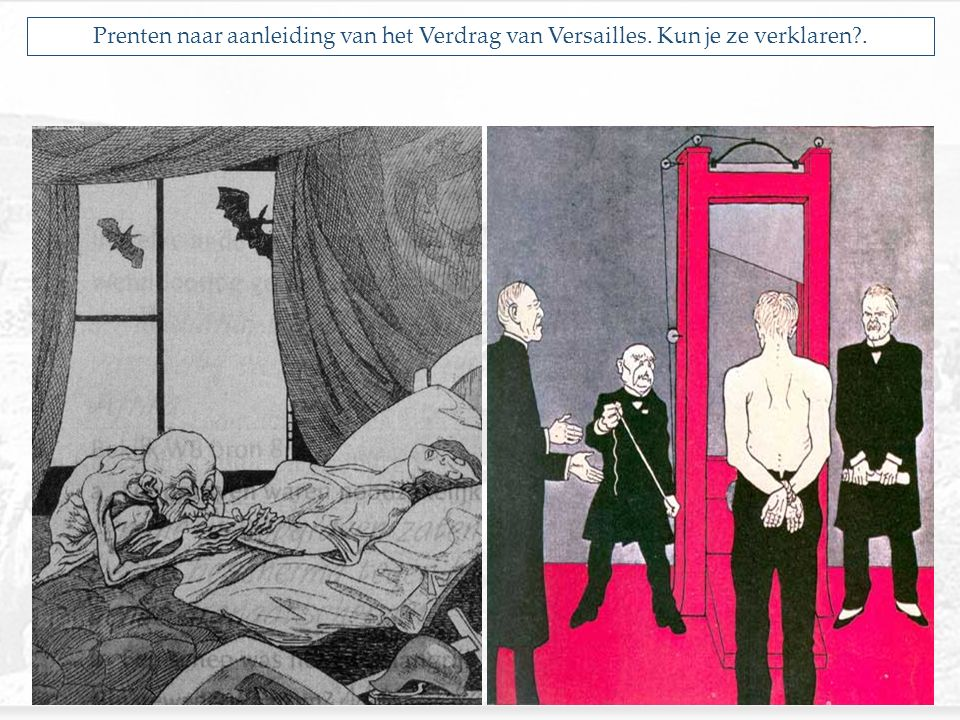 slechte economie
moeizaam herstel door herstelbetalingen

1923   DL kan schulden (herstelbetalingen)niet betalen

           FR bezet het Ruhrgebied

           arbeiders staken
           
           regering steunt arbeiders met loon
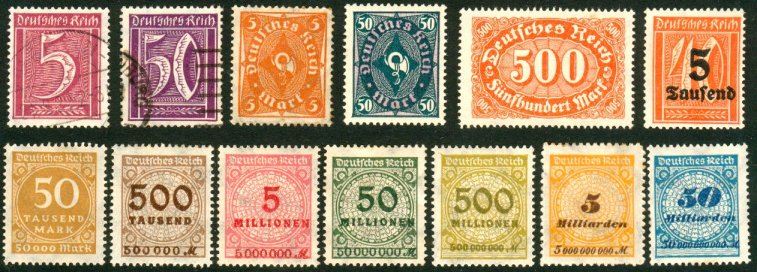 regering geld bijdrukken           enorme inflatie
Duitse volk heeft weinig vertrouwen in regering 
1923   mislukte staatsgreep Hitler
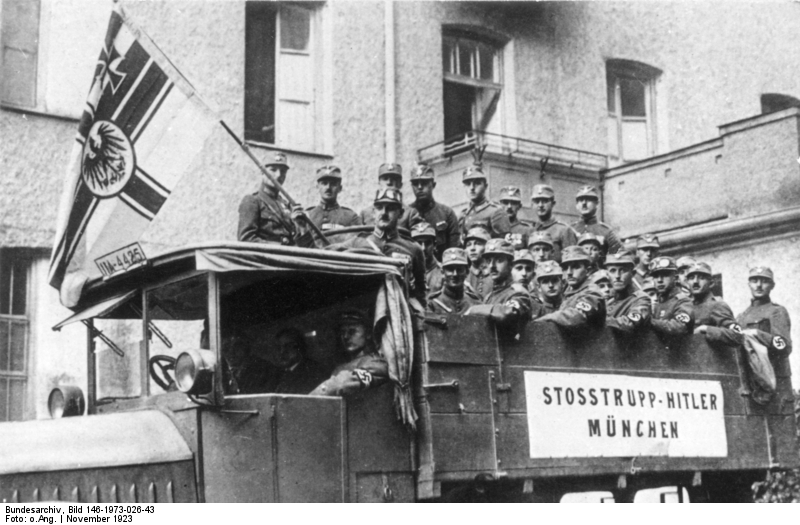 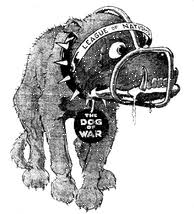 Hulp voor Duitsland
Volkenbond zwak want:
SU mocht geen lid worden
VS wilde geen lid worden
geen leger om op te treden

Duitsland hoefde dus niet te 
rekenen op steun van deze 
Volkenbond……...
Dawesplan
VS

aflossen oorlogsschulden                                                     Leningen aan DL      
kopen van spullen uit VS                                                       om economie 
                                                                                                  weer op gang te krijgen

     Fankrijk                                       Duitsland
    (Belgie & Engeland)
                                herstelbetalingen
Crisis in de Verenigde Staten
Na WOI groei economie VS & grote winsten bedrijven

 veel leningen om aandelen te kopen

 prijzen aandelen stijgen door vertrouwen in economie

1929 beurskrach: verkoop aandelen waardoor waarde daalt
 meer verkoop aandelen, waarde daalt steeds verder...

zwarte donderdag
gevolg beurskrach              economische crisis:
meer schulden
 
       bedrijven failliet                        minder consumeren

minder produceren                                 minder procuceren
   
   minder consumeren                      ontslaan werknemers

                                 meer werkloosheid
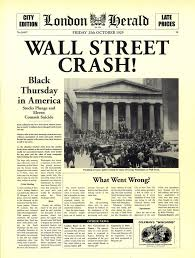 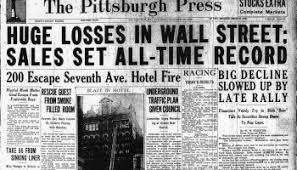 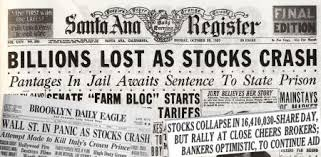 1924-1929  verbetering in Duitse economie door Dawesplan
Door beurskrach ook crisis in Europa en vooral Duitsland
 stoppen leningen uit VS
 veel bedrijven sluiten dus meer werkloosheid

1933  dieptepunt van crisis   (8 miljoen werklozen)
Tijdens crisis verliest volk vertrouwen in regering 

 opkomst NSDAP o.l.v Adolf Hitler